Алюміній та його сплави
Алюміній і його характеристика
Алюміній – легкий і пластичний метал сріблясто – білого кольору з високою тепло – і електропровідністю, який на повітрі швидко покривається тонкою оксидною плівкою Аl2О3, що надійно захищає його від корозії в атмосферних умовах, воді, органічних кислотах. Він добре оброблюється тиском, газовим і контактним зварюванням, але погано обробляється різанням. Ливарні і механічні характеристики алюмінію невисокі.
D = 2,7×103 кг/м3 (щільність)  
t⁰пл = 660⁰С  (температура плавлення)
Ϭв = 50 Мпа (поріг міцності)         
 δ = 45% (пластичність -  відносне          видовженя)
 ψ = 95% (пластичність – відносне звуження)
НВ = 150 Мпа (твердість за Брінеллем)
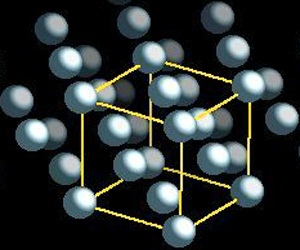 Алюміній має кубічну гранецентрированную  структуру
Алюміній первинний
Алюміній, отриманий відновленням глинозему, це алюміній первинний (на відміну від алюмінію вторинного, одержуваного з ломів, відходів і шлаків). Внаслідок своєї високої хімічної активності в природі присутній тільки у вигляді сполук, тому він був відкритий порівняно пізно. Глинозем (Al2O3) отримують з видобутих руд (бокситів, нефелінів, алунитов) шляхом досить складних фізико-хімічних прийомів переробки. 	Первинний алюміній випускають таких марок: особливої чистоти, високої чистоти, технічної чистоти .
А999              А995, А99, А97, А95              А85, А8, А7, А6, А5, А0
        ОЧ                               ВЧ                                                ТЧ
Цифри в позначеннях марок означають масову частку вмісту алюмінію, а основу (99%) не вказують.
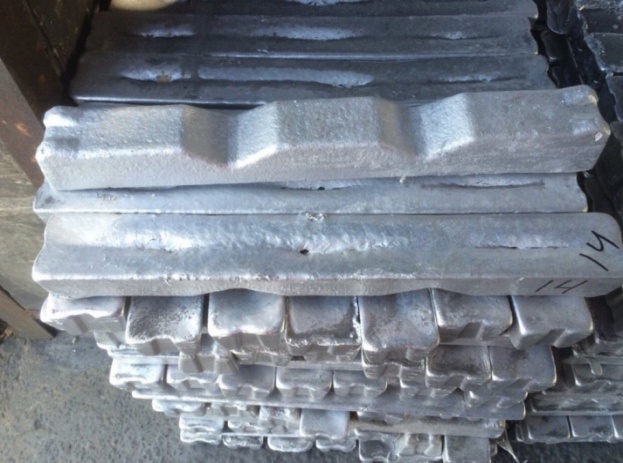 Наприклад:
А97 – 99,97%Al,  решта – домішки
Використовується для виробництва алюмінієвого прокату, фольги, пресованих виробів, кабельної продукції, деталей, виготовлених методом лиття.
Алюміній первинний А5 в чушці
Ливарні алюмінієві сплави
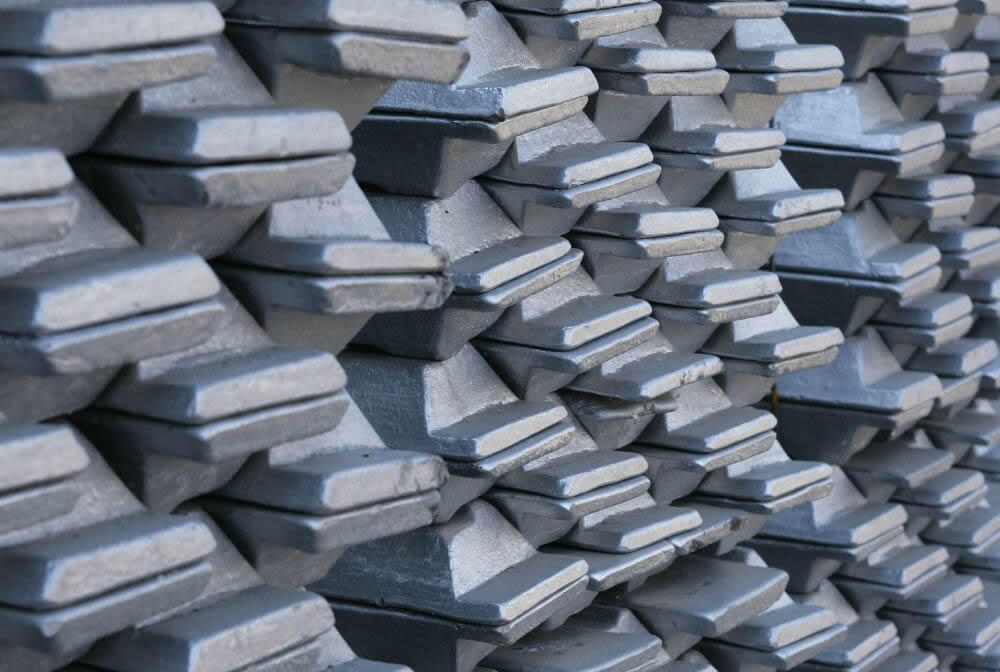 Силумін
ГОСТ передбачає п’ять груп ливарних сплавів:
1) Al + Si: АЛ2, АЛ4, АЛ9
2) Al + Si + Cu: АЛ3, АЛ5, АЛ6, АЛ32
3) Аl + Cu: АЛ7, АЛ19
4) Al + Mg: АЛ13, АЛ22
5) Al + інші елементи
А -  алюмінієвий 
Л - ливарний 
Цифри - порядковий номер сплаву
Їх широко застосовують для виготовлення корпусних деталей двигунів, насосів і приладів, електроарматури, тонкостінних виливків складної форми.
Подвійні ливарні сплави алюмінію с кремніем ще називають силумінами  
      (10-13 % Si) і маркують 
     СИЛ-00, СИЛ-0, СИЛ-1, СИЛ-2. 
З них виготавлівають   мало-  і середньонавантажені деталі, електроарматуру, деталі    ДВЗ,   побутові   вироби.
Ливарні алюмінієві сплави майже всі піддаються термічній обробці. 
Відпал  - для зняття ливарних і термічних напруг  і підвищення пластичності. 
Гартування і  старіння  - для отримання максимальних міцнісних властивостей.
Алюмінієві сплави, що деформуються
Сплави   без зміцнення термообробкою.
Сплави, що деформуються без зміцнення термообробкою мають невисоку міцність, але високу пластичність і протикорозійну стійкість. 
АМц(1-1,6 % Мц) 
АМгЗ(3,2-3,8 % Мг)
АМг5(4,8-5,8 % Мг)
Сплави застосовують для виготовлення малонавантажених деталей, в тому числі які працюють в агресивних середовищах. З цих сплавів виготовляють деталі методом штампування та зварюванням.
Сплав алюмінію АМг5
Алюмінієві сплави, що деформуються
Сплави, зміцнювані термообробкою
Дюралюміній - найпоширеніший у техніці сплав алюмінію
Д1, Д16, Д18, Д19
    (4% Cu, 1% Mg, 1% Mn,
      решта Al) 
     Цифри – порядковий номер марки сплаву
Термічна обробка – гартування і старіння
Дюралюміній 
листової Д16
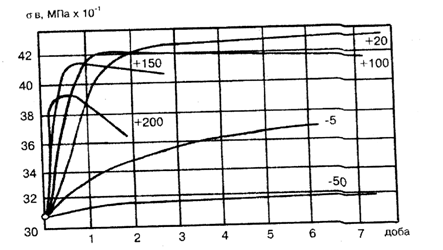 Вплив температури і тривалості процессу старіння на поріг міцності дюралюмінію. При більш високих температурах процес старіння прискорюється.
Алюмінієві сплави, що деформуються
Сплави, зміцнювані термообробкою
Високоміцні   
    В93, В95, В96  
    (Zn;  Мn; Mg)
Це найміцніші з алюмінієвих сплавів, але  пластичність знижена.
Жароміцні   
    АК4, АК4-1, АК6, АК8  (Ni; Fe)
Ці сплави мають високу пластичність при температурах кування і штампування 450 ... 475⁰С.
Термічна обробка – гартування і старіння
Антифрикційні
АН - 2,5   АСМ   А03 – 1
 Застосовують для виготовлення втулок, підшипників, шарнірів  тощо.